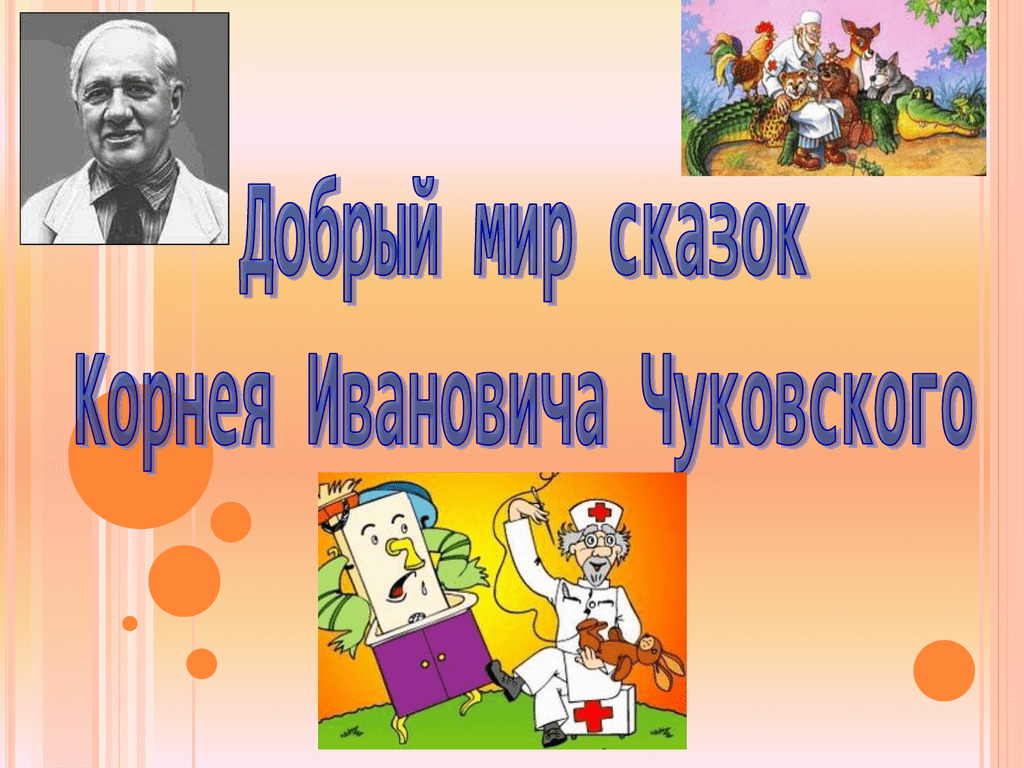 Воспитатель:
 Конькова Е.В.Дети подготовительной группы
Как К.И.Чуковский писал    сказки
Изобразительная деятельность по мотивам сказок К.И.Чуковского
Сюжетно- ролевая игра          «Муха - цокотуха»
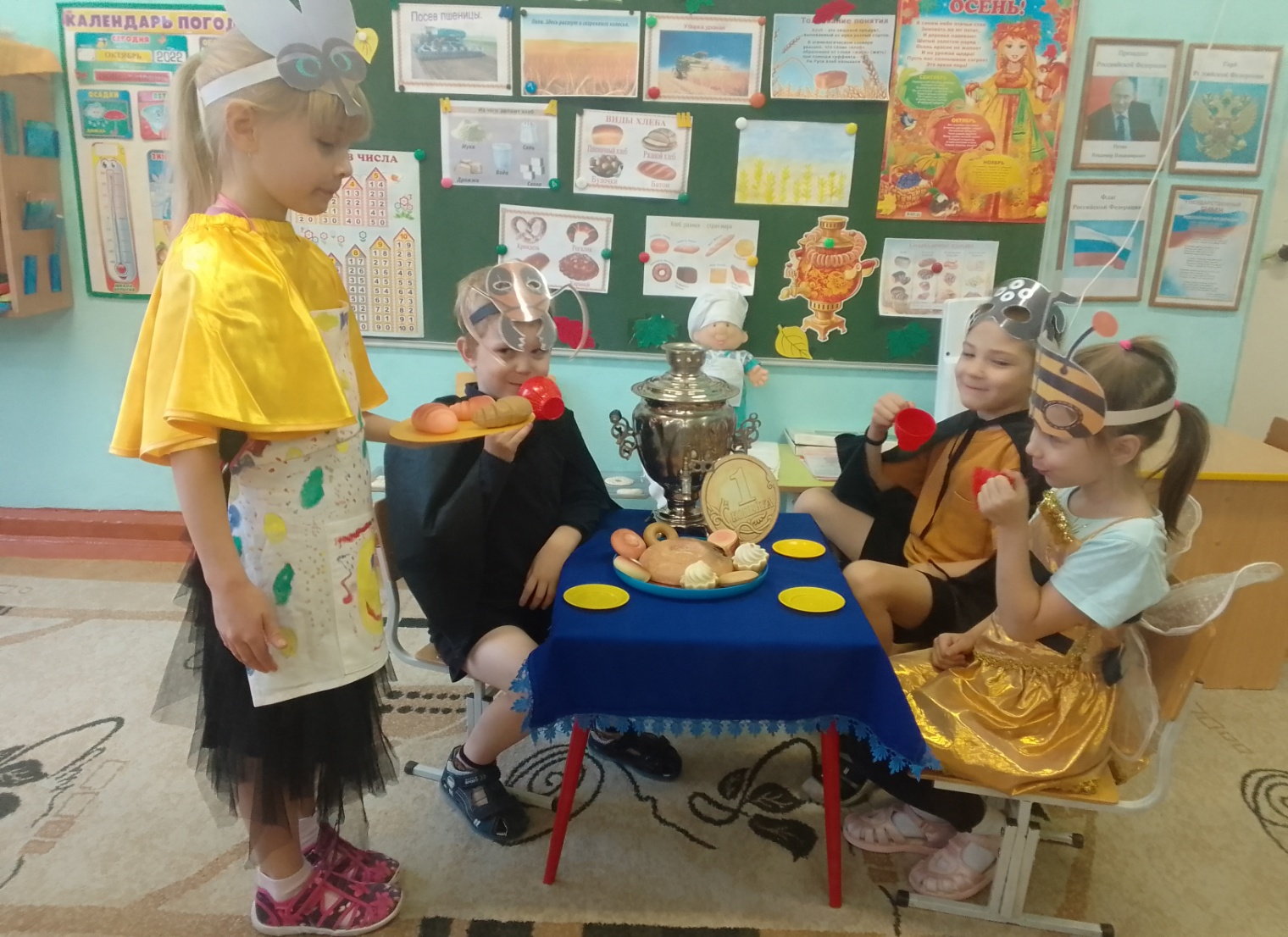 Просмотр мультфильмов К.И Чуковского
Прослушивание аудиосказки К.И.Чуковского «Айболит»
Мини – библиотека «сказки дедушки Корнея»